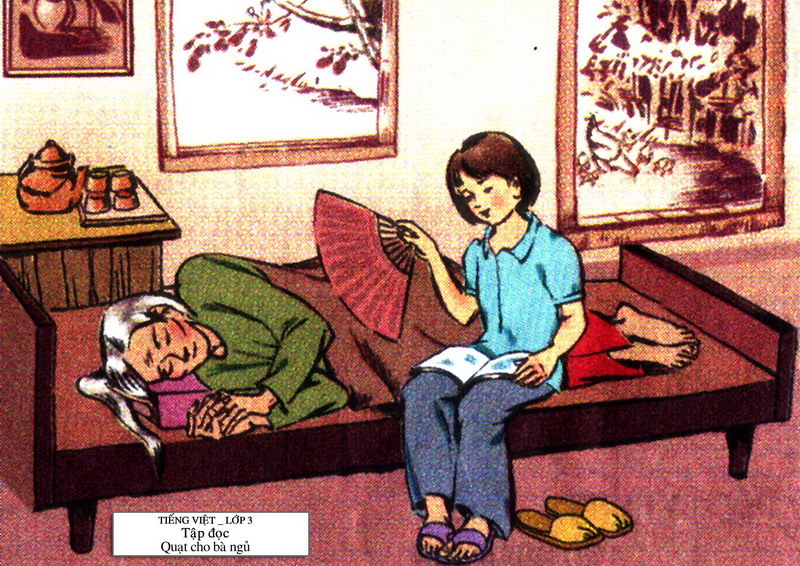 LUYỆN ĐỌC
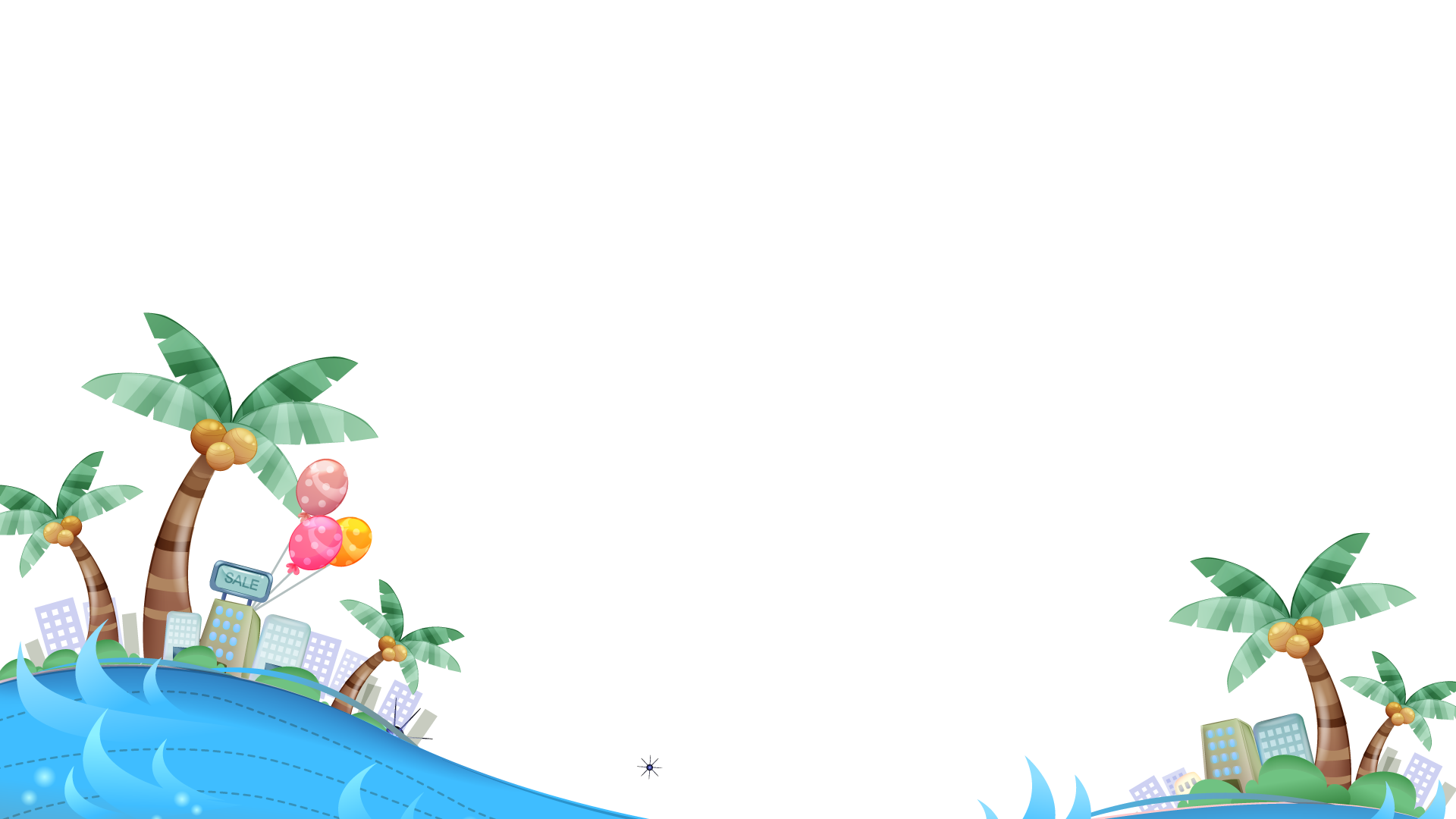 Luyện đọc từ:
bắt chước
nhánh
khoan thai
nhịp nhịp
ríu rít
khúc khích
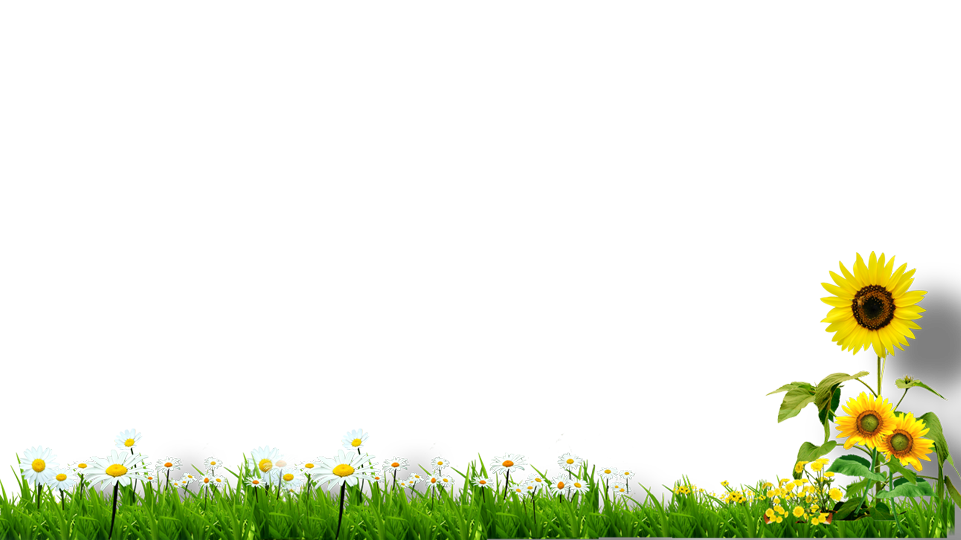 Đọc nối tiếp câu, ngắt, nghỉ câu dài
Ơi/ chích chòe ơi !//
Chim đừng hót nữa,/
Bà em ốm rồi,/
Lặng/ cho bà ngủ.//
Hoa cam,/ hoa khế/
Chín lặng trong vườn,/
Bà mơ tay cháu/
Quạt/ đầy hương thơm.//
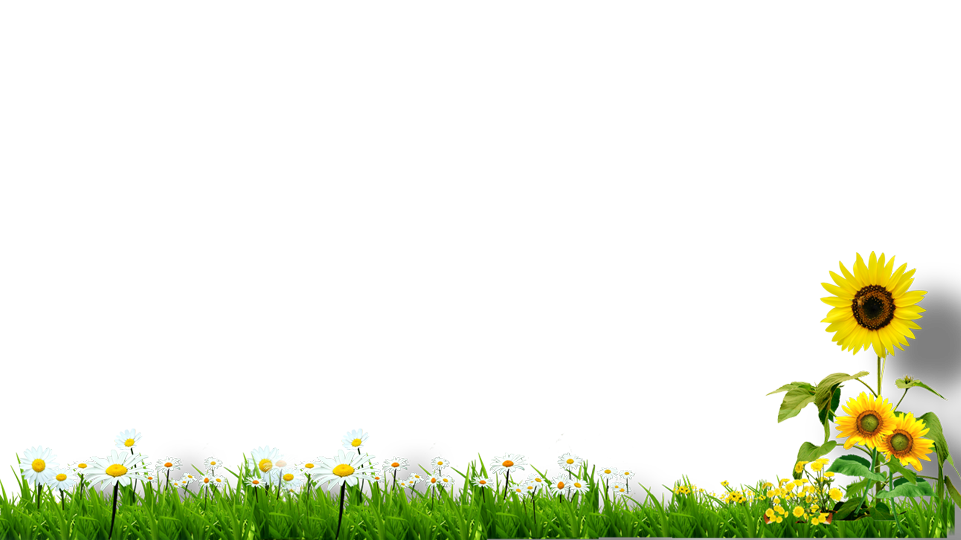 Đọc nối tiếp khổ thơ, giải nghĩa từ
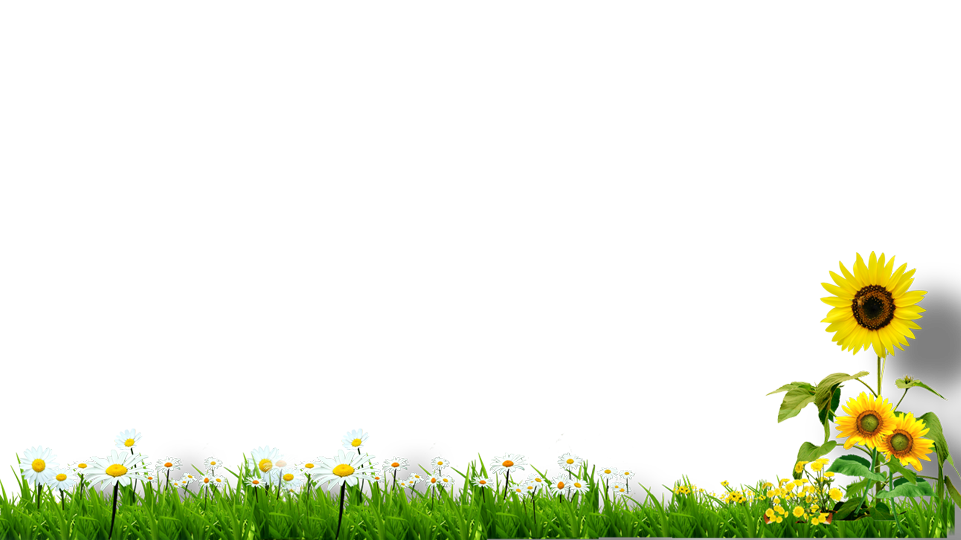 Đọc từng khổ thơ 
trong nhóm
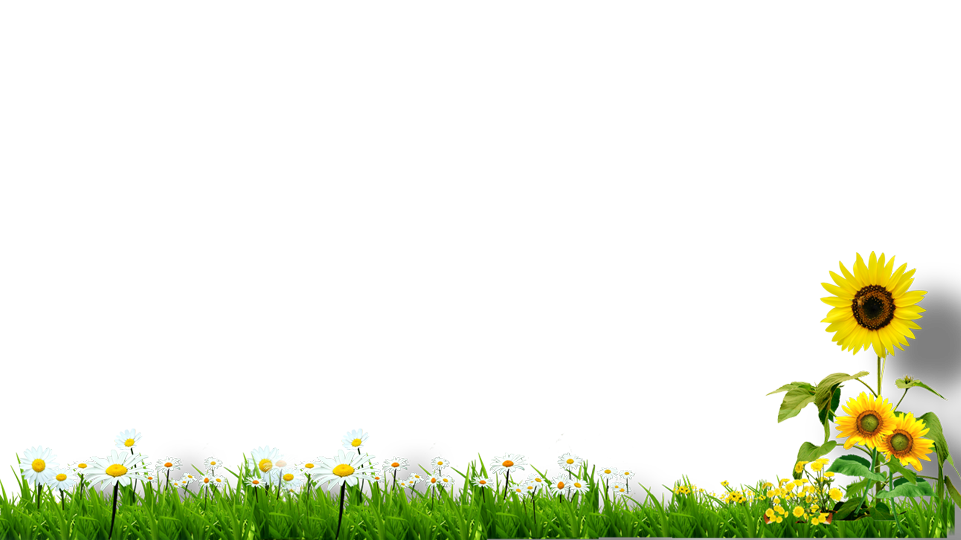 Thi đua đọc giữa các nhóm
TÌM HIỂU BÀI
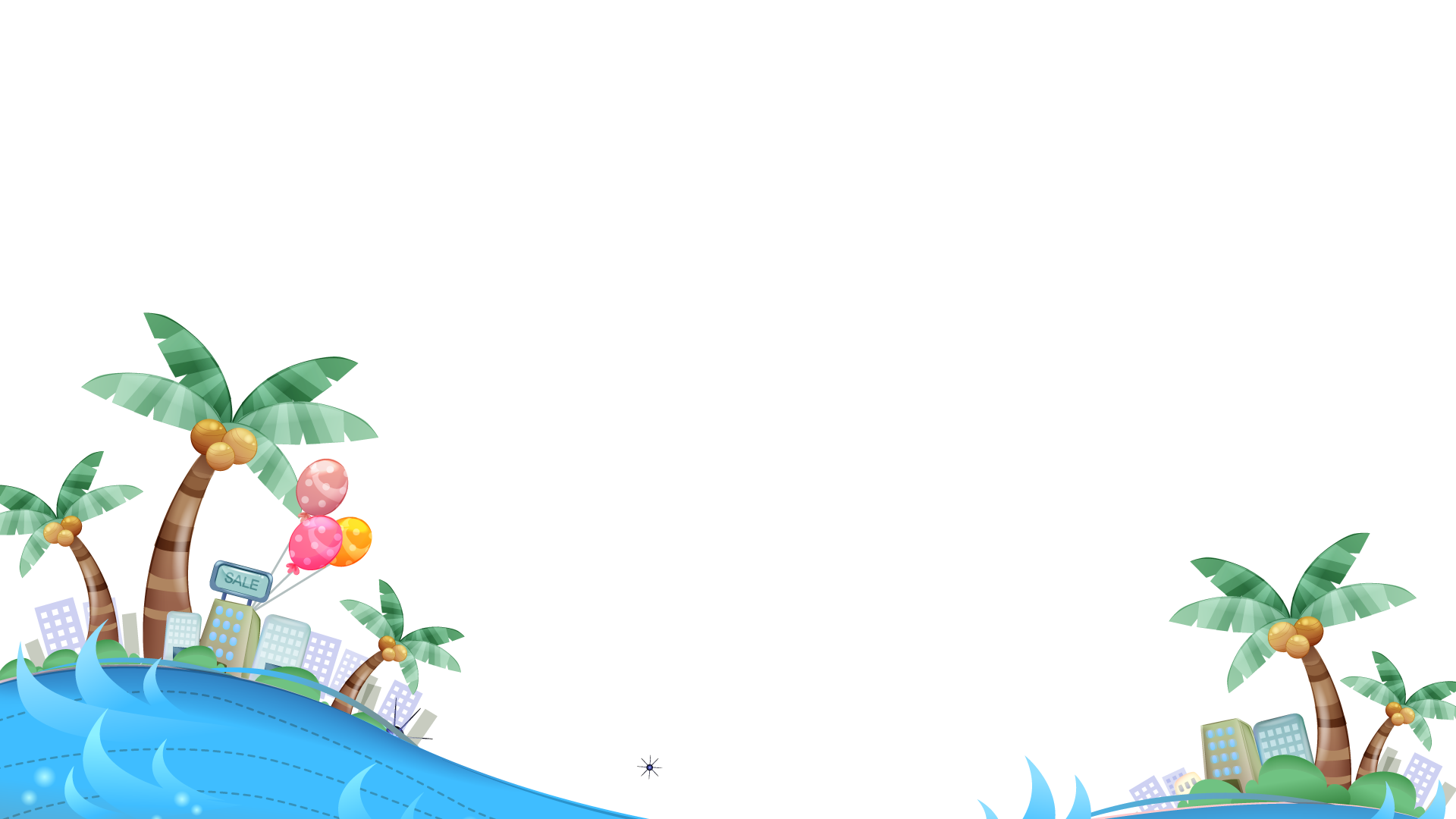 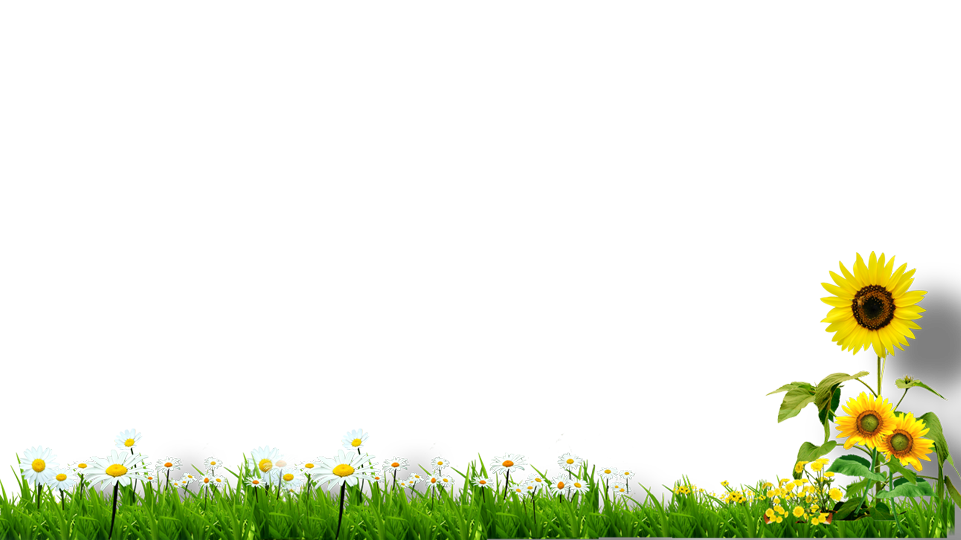 1. Bạn nhỏ trong bài thơ đang làm gì ?
=> Bạn nhỏ trong bài thơ đang quạt cho bà ngủ.
2. Cảnh vật trong nhà, ngoài vườn như thế nào?
=> Mọi vật đều im lặng như đang ngủ: ngấn nắng thiu thiu trên tường / cốc chén nằm im / hoa cam, hoa khế chín lặng lẽ / chỉ có một chú chích chòe đang hót.
3. Bà mơ thấy gì ? Vì sao có thể đoán bà mơ như vậy ?
=> Bà mơ thấy cháu đang quạt hương thơm tới.
3. Vì sao có thể đoán bà mơ như vậy?
=> Vì cháu đã quạt cho bà rất lâu trước khi bà ngủ thiếp đi.
=> Vì trong giấc ngủ bà vẫn ngửi thấy hương thơm của hoa cam, hoa khế.
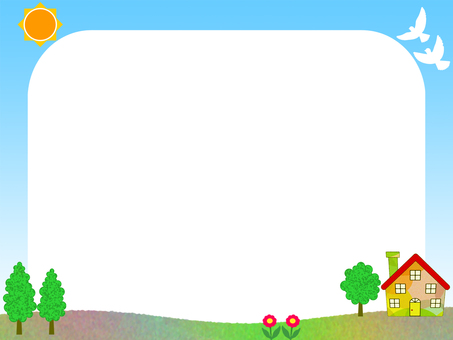 Qua bài thơ, em thấy tình cảm của cháu với bà như thế nào ?
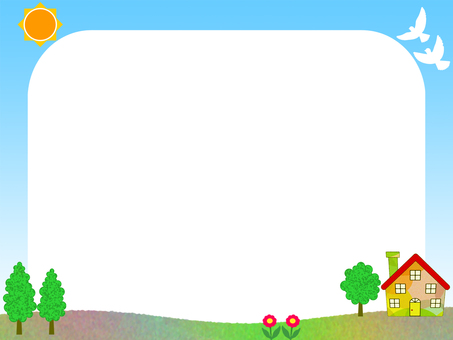 Cháu rất hiếu thảo, yêu thương, chăm sóc bà.
HỌC THUỘC LÒNG
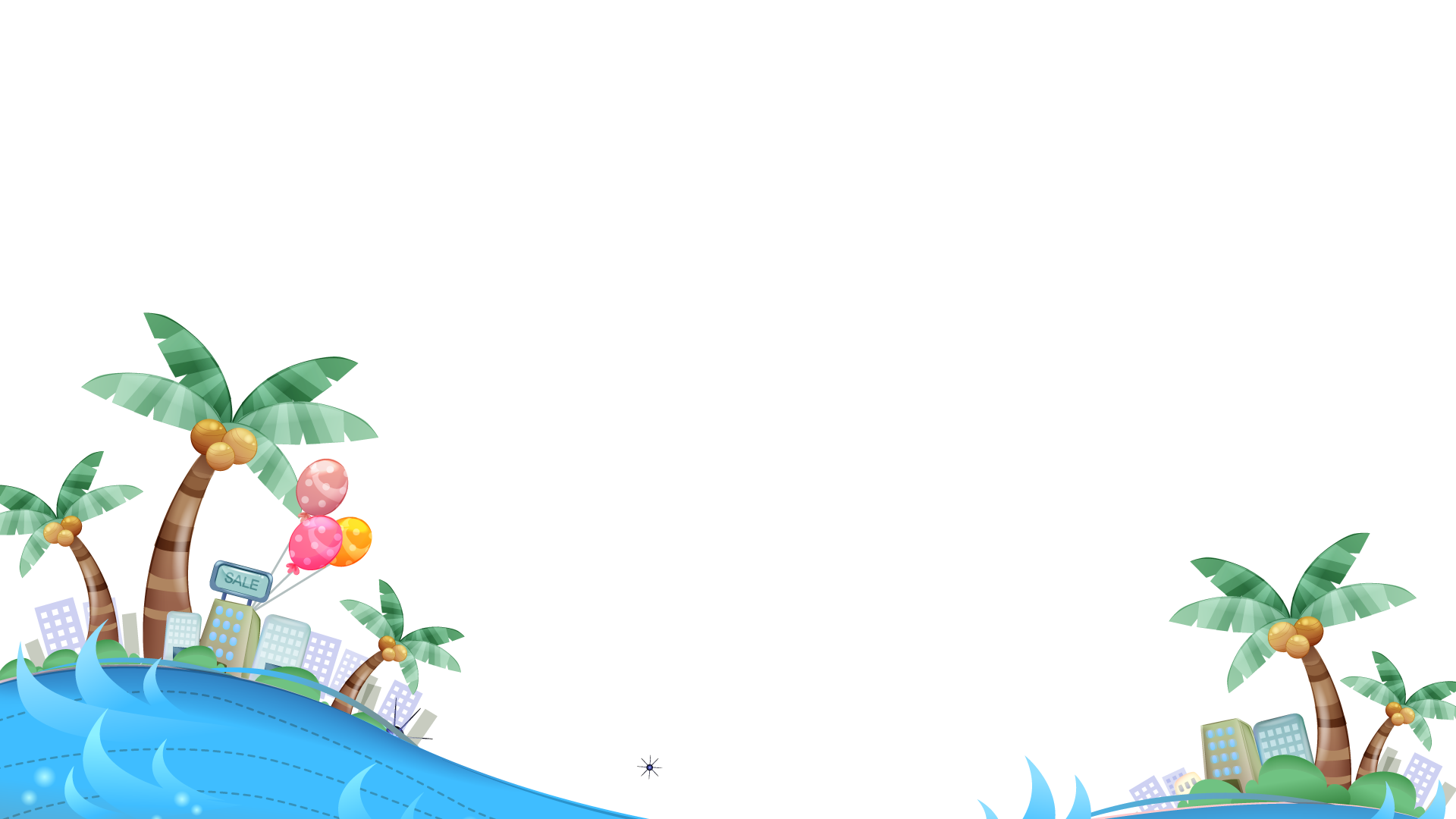 Ơi chích chòe ơi !
Chim đừng hót nữa,
Bà em ốm rồi,
Lặng cho bà ngủ.
Căn nhà đã vắng
Cốc chén nằm im.
Đôi mắt lim dim
Ngủ ngon bà nhé !
Bàn tay bé nhỏ
Vẫy quạt thật đều
Ngấn nắng thiu thiu
Đậu trên tường trắng.
Hoa cam, hoa khế
Chín lặng trong vườn,
Bà mơ tay cháu
Quạt đầy hương thơm.
Căn nhà ………….
…………….nằm im.
Đôi mắt…………….
……………..bà nhé.

Hoa cam,………….
………..trong vườn,
Bà mơ……………..
………hương thơm.
Ơi chích chòe….!
Chim……hót nữa
……………ốm rồi,
Lặng cho………..

Bàn tay………….
…………thật đều
Ngấn nắng………
………tường trắng.
Ơi……………..….!
……..……hót …...
……………ốm rồi,
Lặng…….………..

Bàn …...………….
………………. đều
Ngấn ……..………
………tường …….
Căn…….. ………….
…………….nằm ….
Đôi ………………….
……………..bà …….

Hoa cam,………….
……………… vườn,
Bà …………………..
……………… thơm.
Ơi……………..….!
……..……hót …...
……………ốm rồi,
Lặng…….………..

Bàn …...………….
………………. đều
Ngấn ……..………
………tường …….
Căn…….. ………….
…………….nằm ….
Đôi ………………….
……………..bà …….

Hoa cam,………….
……………… vườn,
Bà …………………..
……………… thơm.
Ơi……………..….!
……..……………...
……………………,
…….…….………..

Bàn …...………….
…………………….
……...……..………
……………….…….
Căn……...………….
…………………. ….
…..………………….
………………..…….

Hoa…….,………….
……………….…….,
… …………………..
……………….……..
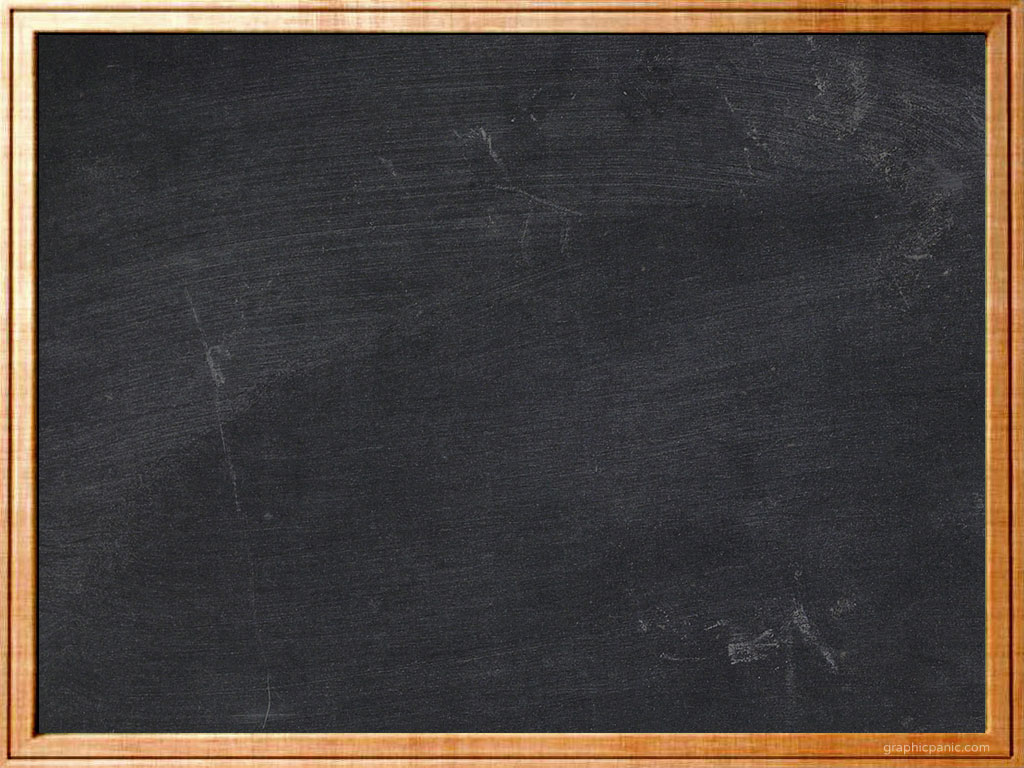 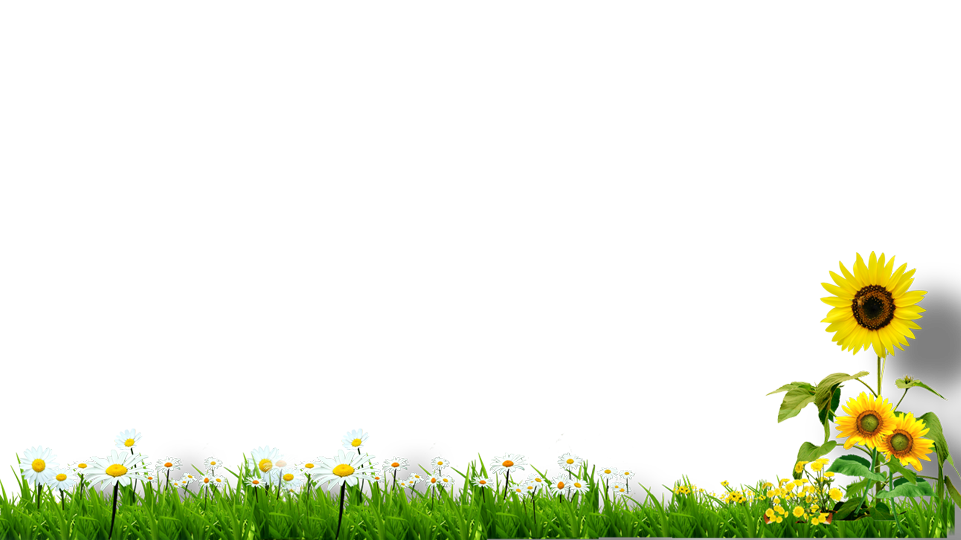 CỦNG CỐ
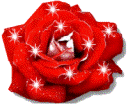 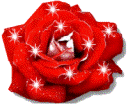